„Burse pentru educația antreprenorială în rândul doctoranzilor și cercetătorilor postdoctorat” 
Be Antreprenor!
Titlul proiectului de cercetare postdoctorală
Nume
Prenume
Proiect co-finanțat prin Fondul Social European prin Programul Operațional Capital uman
Obiective
„Burse pentru educația antreprenorială în rândul doctoranzilor și cercetătorilor postdoctorat” - Be Antreprenor!
Activități de cercetare*
*Notă: vor fi punctate  suplimentar (10%) proiectele de cercetare postdoctorală care vor aborda tematici privind inovarea socială
„Burse pentru educația antreprenorială în rândul doctoranzilor și cercetătorilor postdoctorat” - Be Antreprenor!
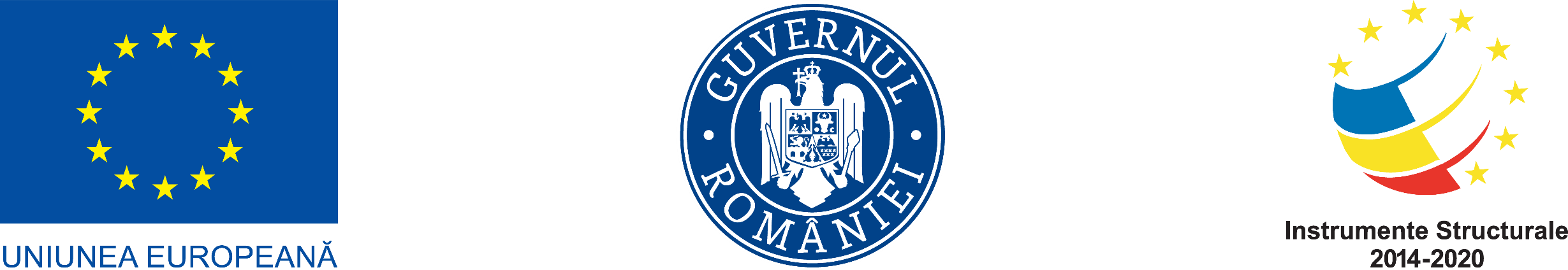 Activități de diseminare a rezultatelor cercetării
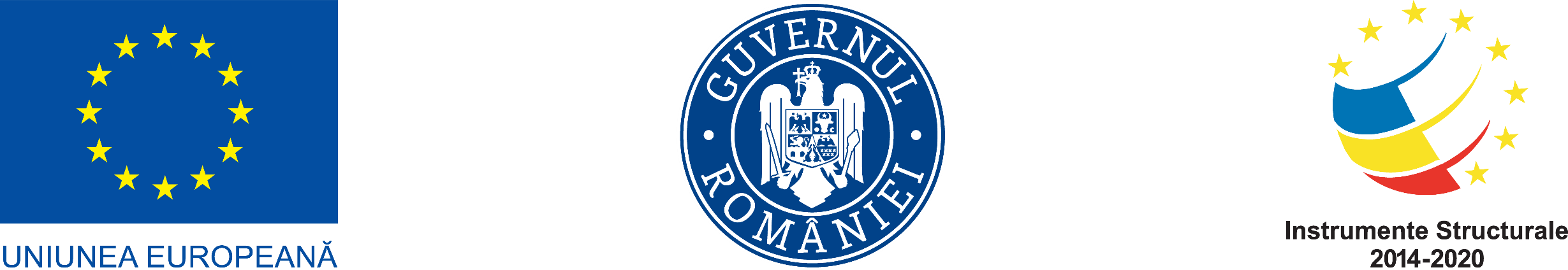 Rezultate previzionate